耶路撒冷
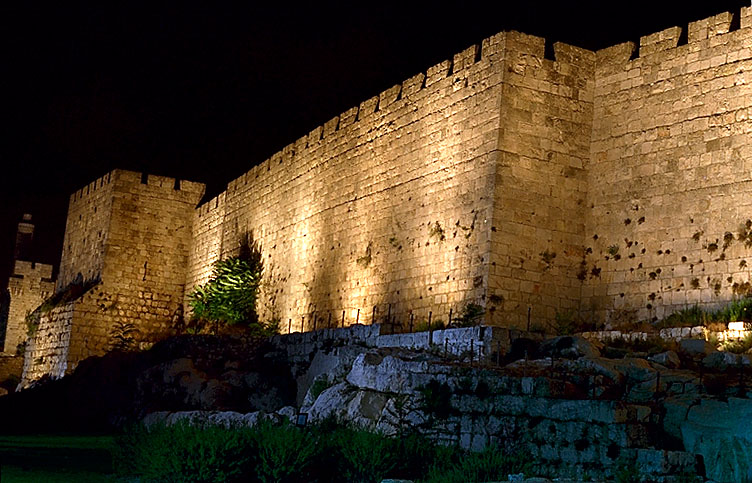 新约之意义
Dr. Rick Griffith • 新加坡神学院 • BibleStudyDownloads.org
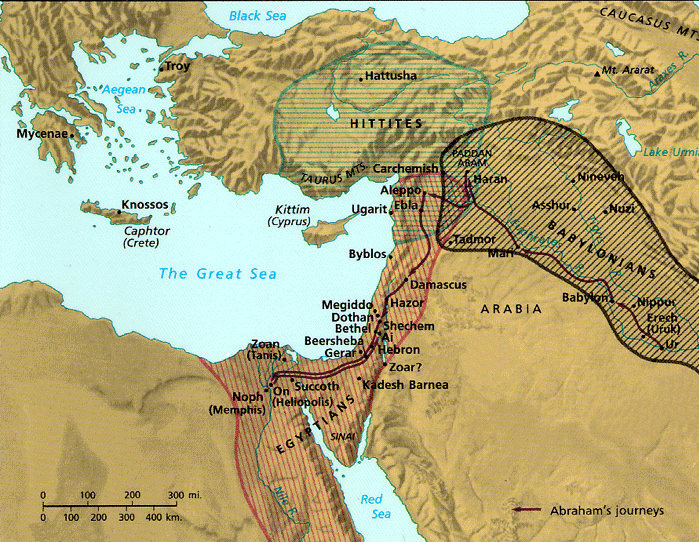 以色列对万国的态度如何?
[Speaker Notes: Elwood & Yarbrough, Readings from the First Century World, 23]
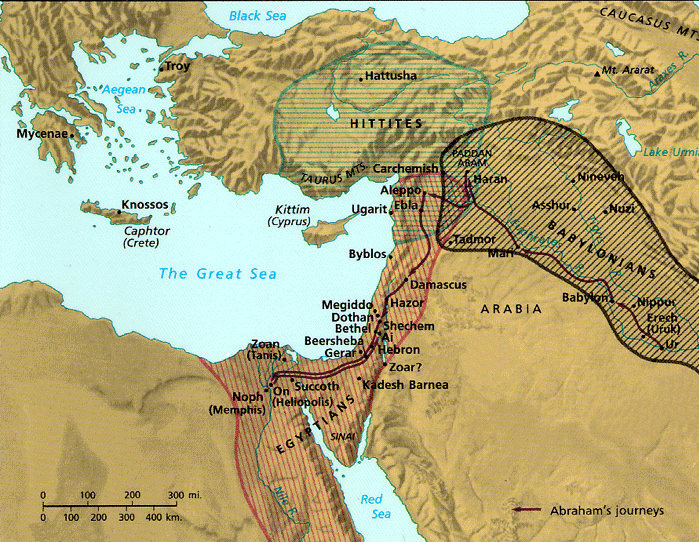 犹太人在圣地之十个阶层的圣洁
“圣洁可分为十个阶层。以色列地比其他地都要圣洁…唯有从此地人能找到初结的果子及二饼…”
以色列与              其他国家
第十个最圣洁之地
[Speaker Notes: Elwood & Yarbrough, Readings from the First Century World, 23]
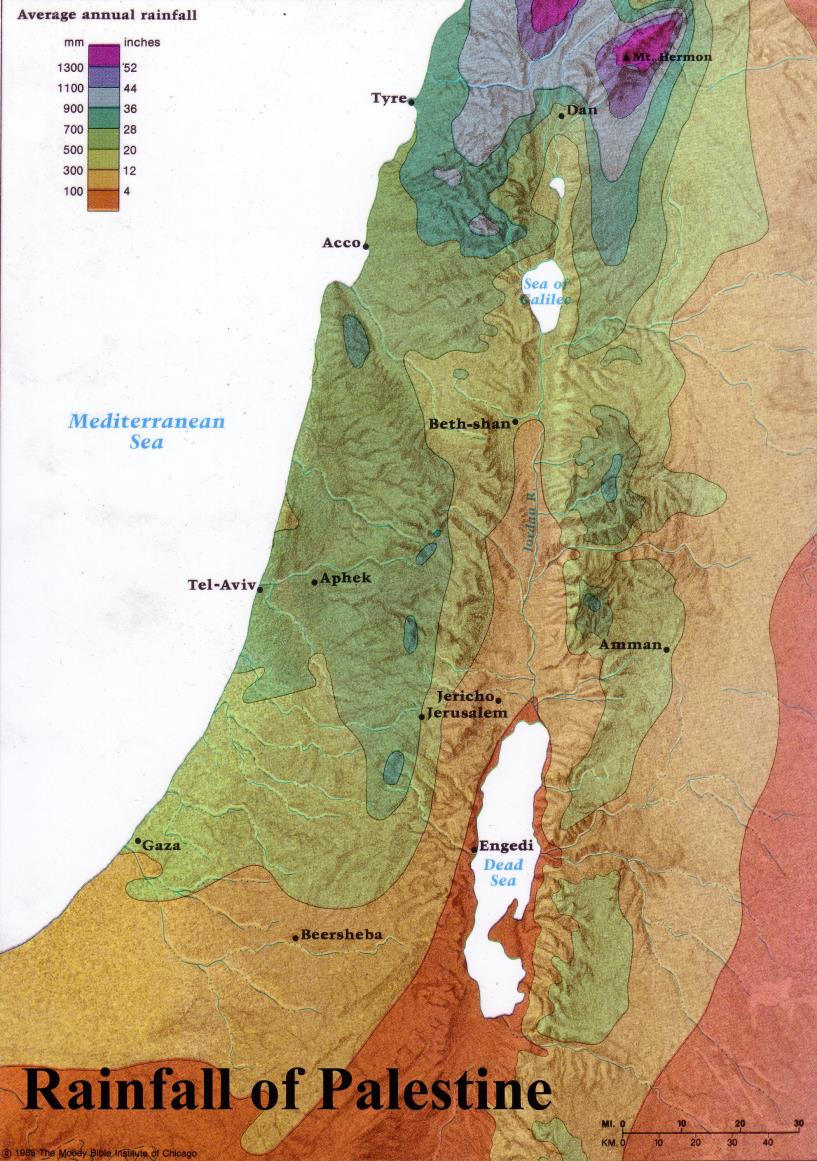 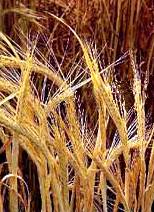 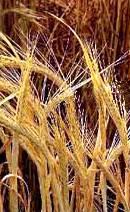 在以色列远北被收割
带到耶路撒冷
初结的果子:    摇捆祭
犹太人在圣地之十个阶层的圣洁
城市与乡村
“被城墙包围的城市比较圣洁因为麻风病人和 ‘尸体’ 都会被送走”
第九个最圣洁之地
[Speaker Notes: Mishnah Tractate Kelim 1.6-9 in Elwood & Yarbrough, Readings from the First Century World, 23]
犹太人在圣地之十个阶层的圣洁
耶路撒冷与        其他城市
“在 ‘耶路撒冷’ 墙内的比较圣洁因为唯有在那里人们都吃 ‘圣洁’ 的食物”
耶路撒冷
第八个最圣洁之地
[Speaker Notes: Mishnah Tractate Kelim 1.6-9 in Elwood & Yarbrough, Readings from the First Century World, 23]
犹太人在圣地之十个阶层的圣洁
Temple Mount
圣殿山与其他部分
“凡有排放的男或女、在月经期间和刚生产的女人都不可踏入此地。”
第七个最圣洁之地
[Speaker Notes: Mishnah Tractate Kelim 1.6-9 in Elwood & Yarbrough, Readings from the First Century World, 23]
犹太人在圣地之十个阶层的圣洁
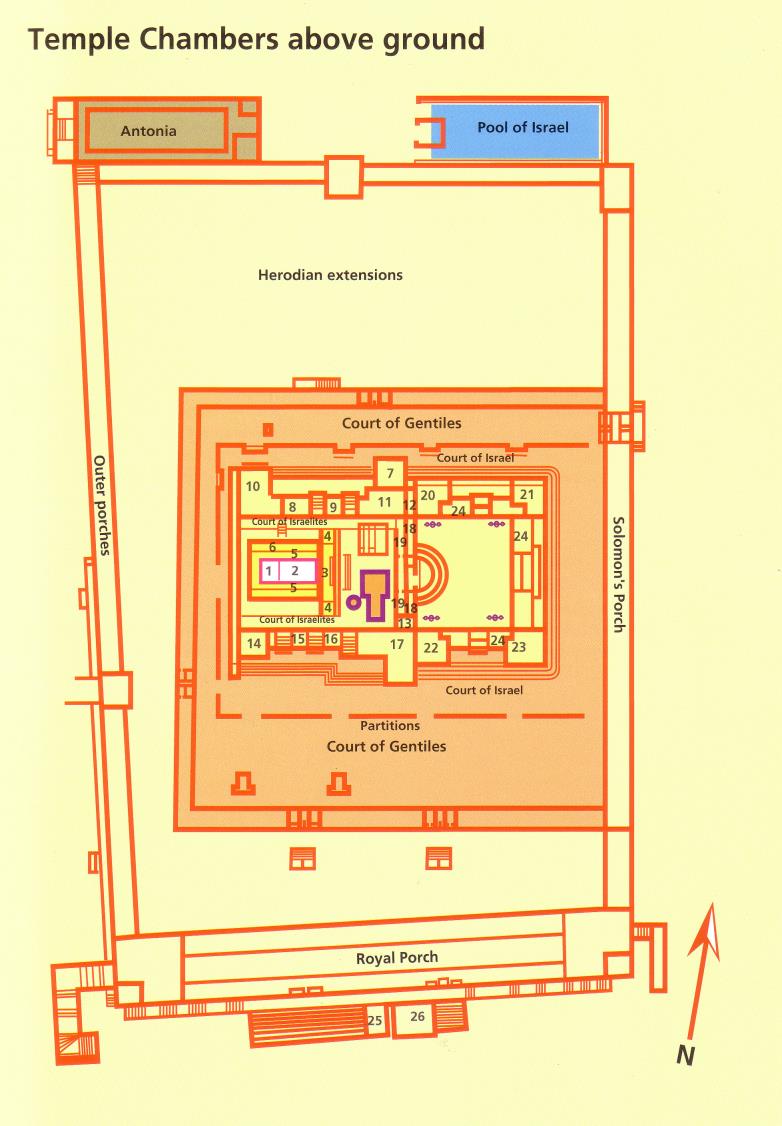 围墙与圣殿山的其他部分
The Rampart
“外帮人和因碰过死人而成为不洁净的都不能进入。”
第六个最圣洁之地
[Speaker Notes: Mishnah Tractate Kelim 1.6-9 in Elwood & Yarbrough, Readings from the First Century World, 23]
犹太人在圣地之十个阶层的圣洁
女人的庭院
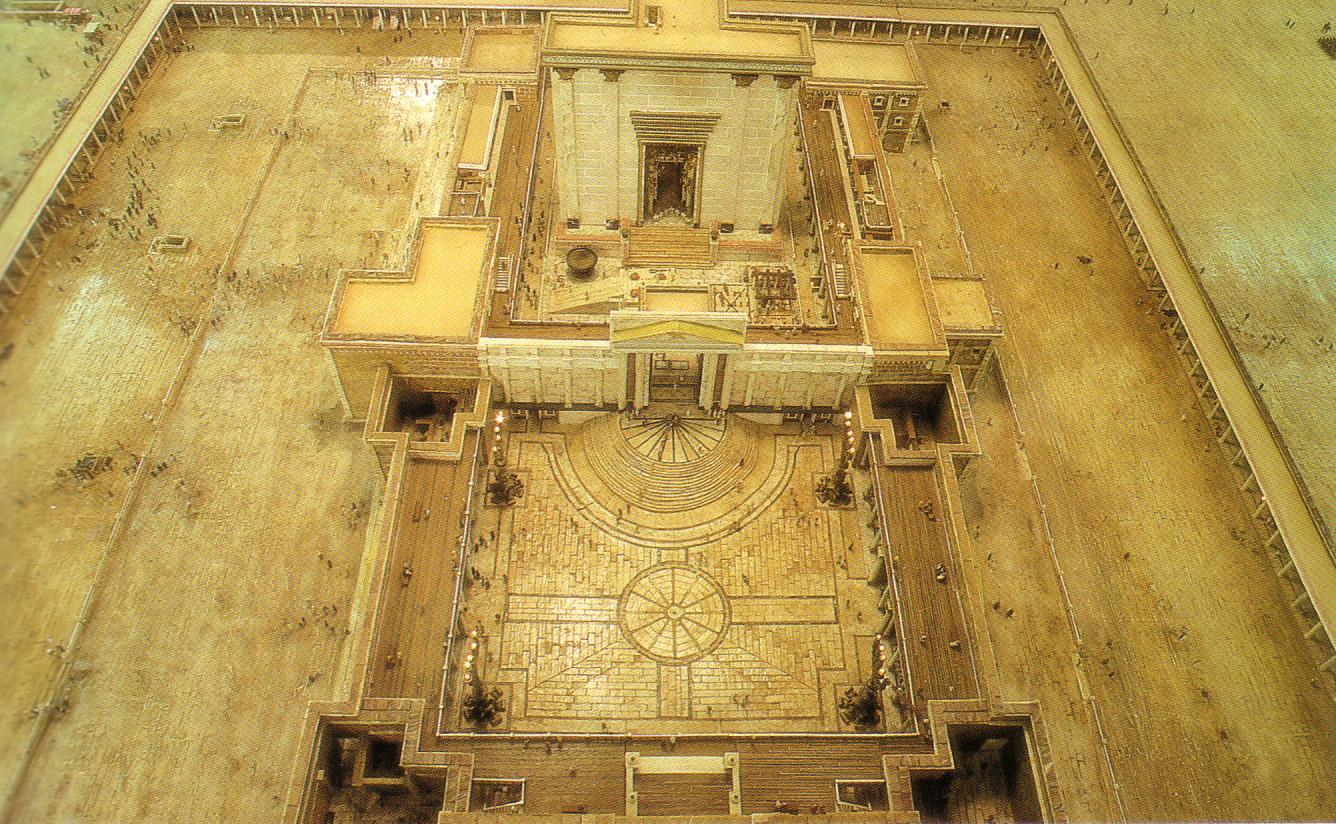 Court of Women
女人或外帮人？
这给女人的地方不包括当天受浸的男人。
祭司
以色列人
以色列人
第五个最圣洁之地
[Speaker Notes: Mishnah Tractate Kelim 1.6-9 in Elwood & Yarbrough, Readings from the First Century World, 23]
犹太人在圣地之十个阶层的圣洁
以色列人的庭院
Court of Israelites
唯有完成赎罪祭的男人可以进入 (否则他们必须先献上赎罪祭)
第四个最圣洁之地
[Speaker Notes: Mishnah Tractate Kelim 1.6-9 in Elwood & Yarbrough, Readings from the First Century World, 23]
犹太人在圣地之十个阶层的圣洁
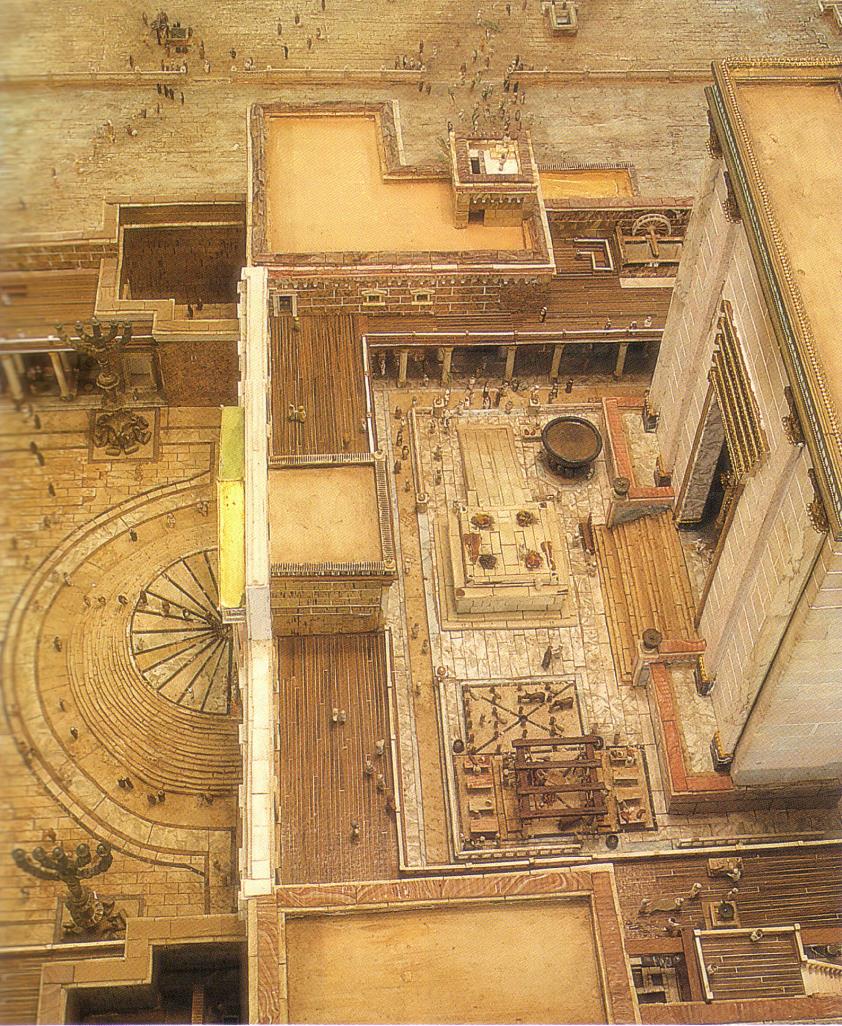 The Inner Temple Court and the steps leading to the Nicanor Gate
祭师的庭院
只有祭师及必须   “按首，宰杀和献摇祭”  的男人可以进入。
第三个最圣洁之地
[Speaker Notes: Mishnah Tractate Kelim 1.6-9 in Elwood & Yarbrough, Readings from the First Century World, 23]
犹太人在圣地之十个阶层的圣洁
门廊与祭坛之间
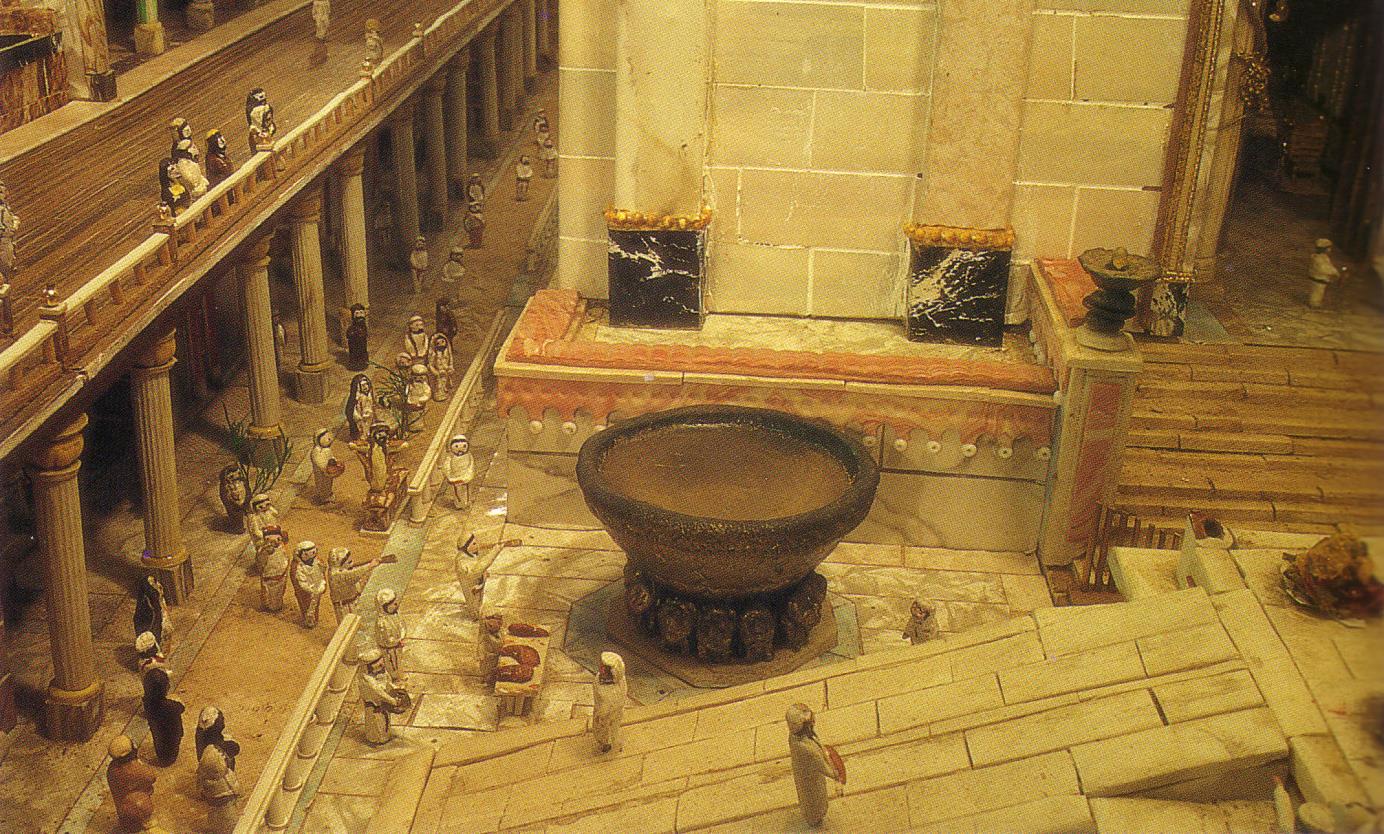 The Great Basin in the Court of the Priests.
唯独身无瑕疵的祭师，系起头发方可进入洗手和脚。
门廊
祭坛
第二个最圣洁之地
[Speaker Notes: Mishnah Tractate Kelim 1.6-9 in Elwood & Yarbrough, Readings from the First Century World, 23]
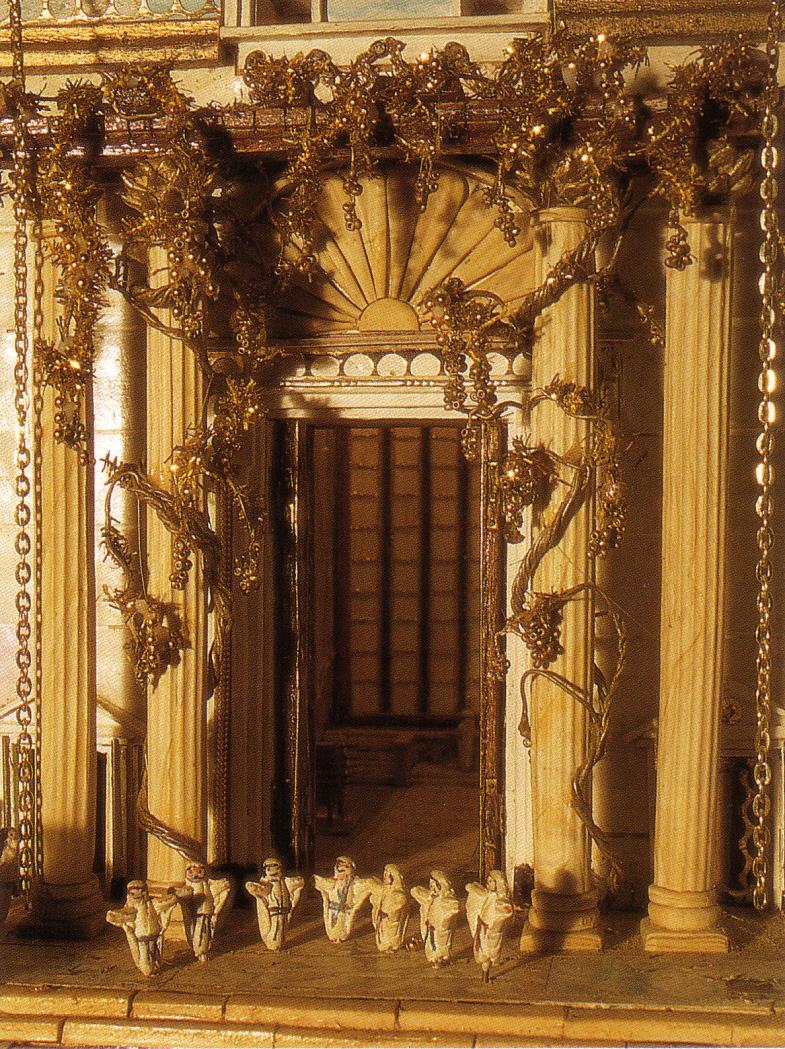 大门
通往圣所之门。唯有洗了手脚的祭师可以进入。
犹太人在圣地之十个阶层的圣洁
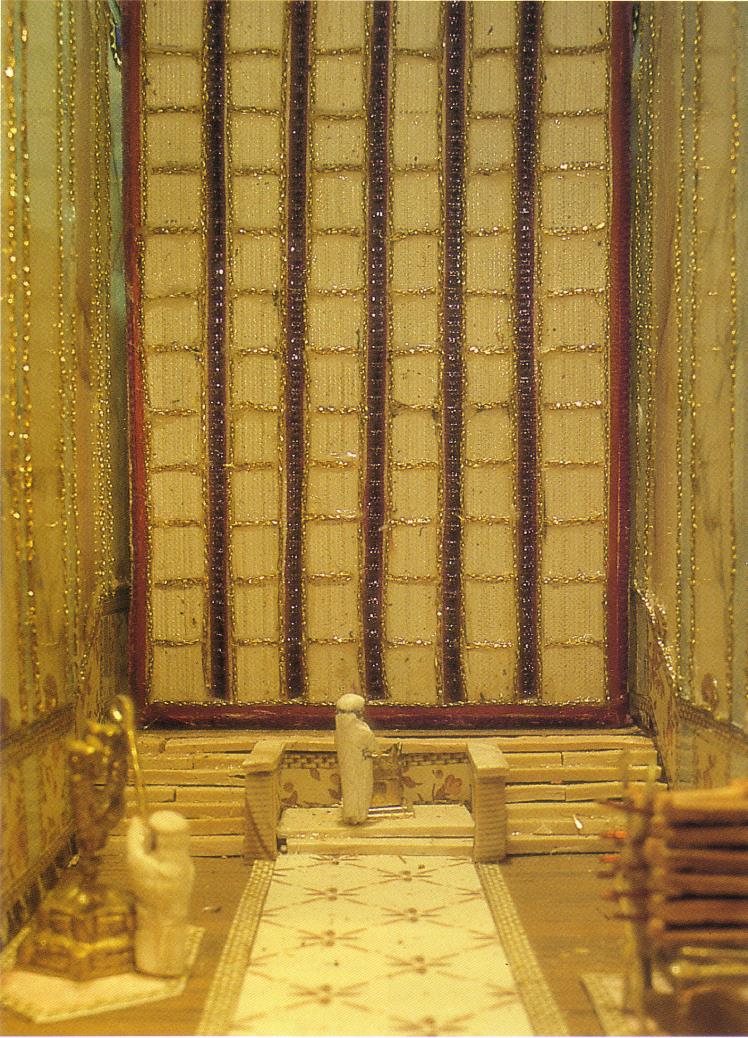 圣洁的地方
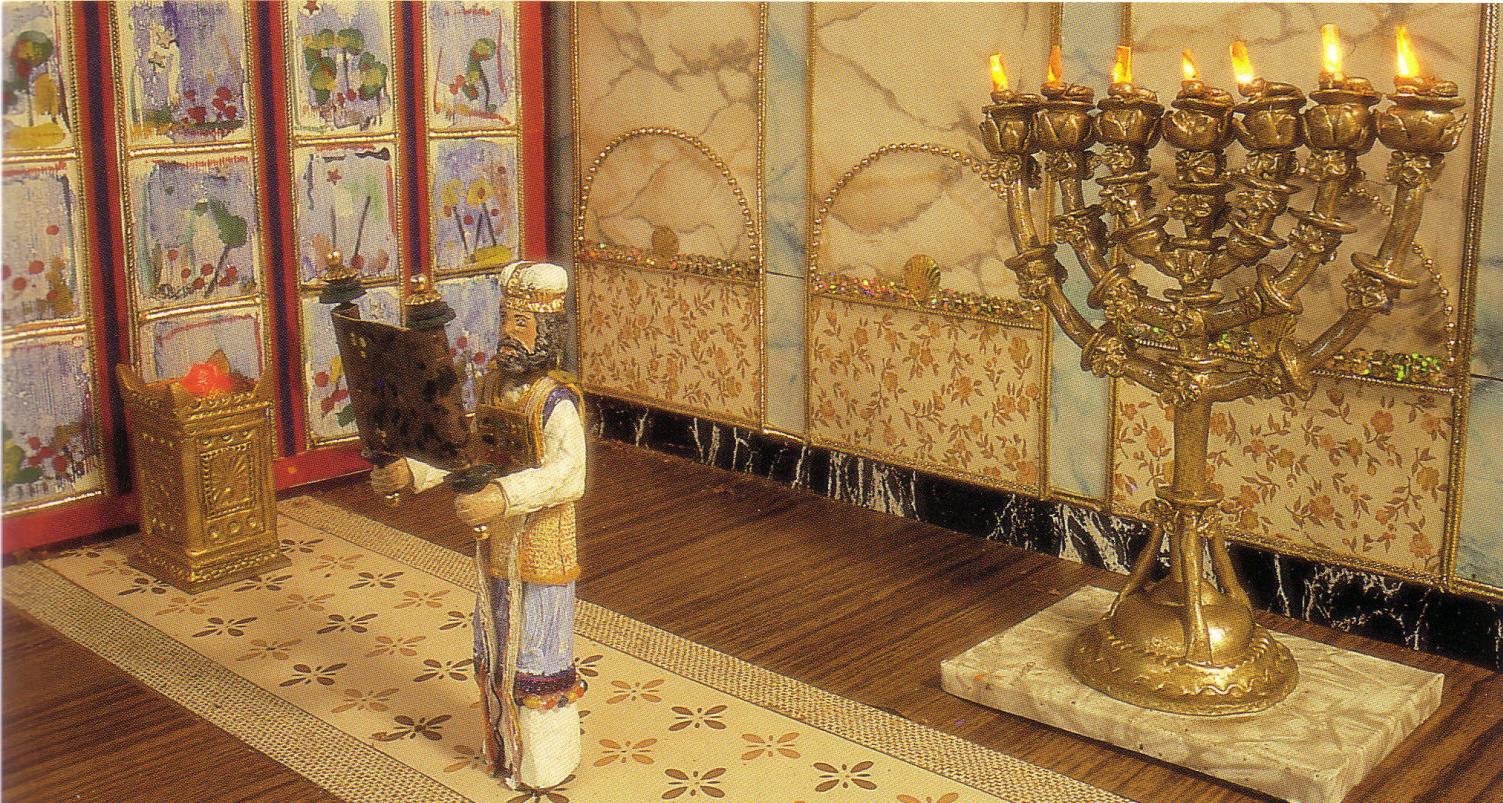 The Holy Place
唯独洗过手脚的祭司可以进入
最圣洁的地方
[Speaker Notes: Mishnah Tractate Kelim 1.6-9 in Elwood & Yarbrough, Readings from the First Century World, 23]
犹太人在圣地之十个阶层的圣洁
至圣所
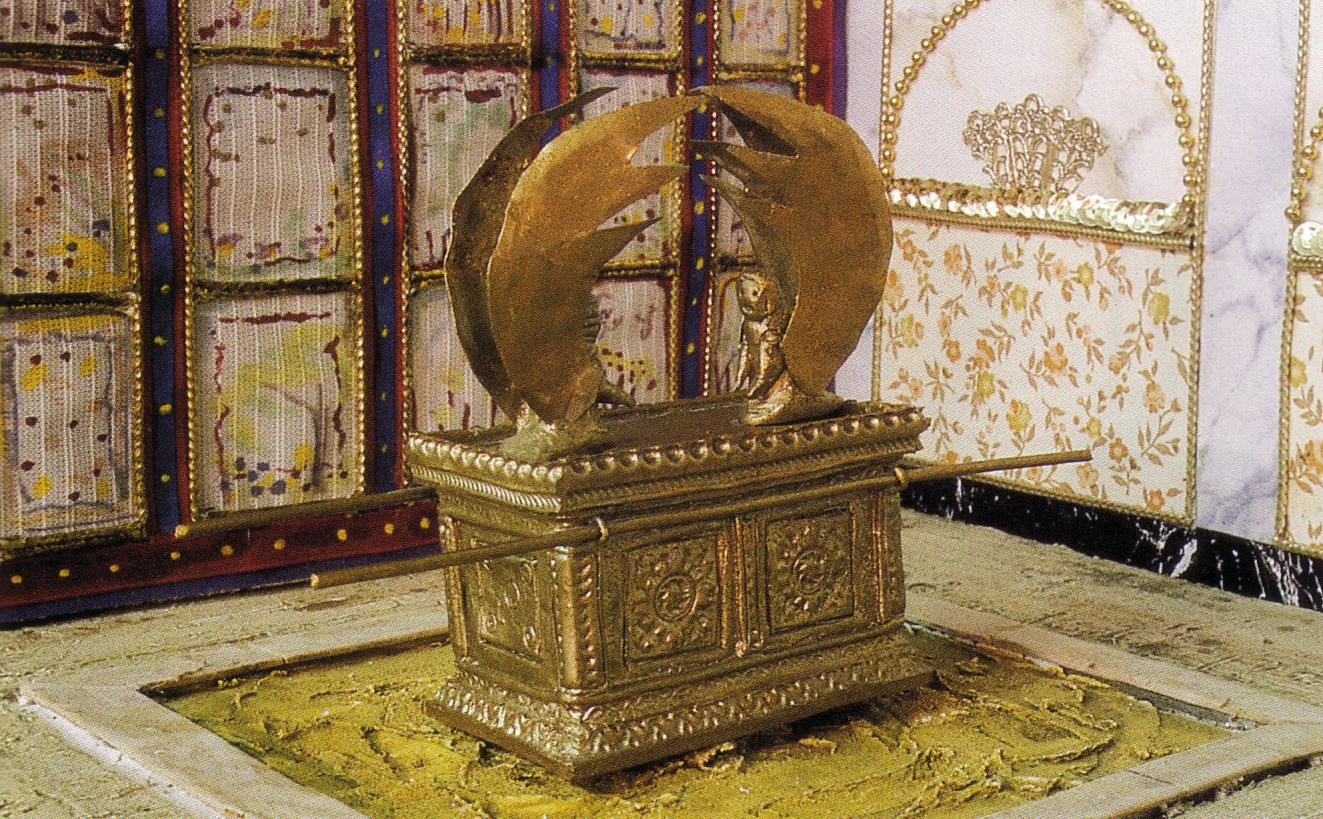 唯有大祭师在每年一次的赎罪日当天才可以通过帘子进入此地。
The Holy of Holies
至圣洁的地方
[Speaker Notes: Mishnah Tractate Kelim 1.6-9 in Elwood & Yarbrough, Readings from the First Century World, 23]
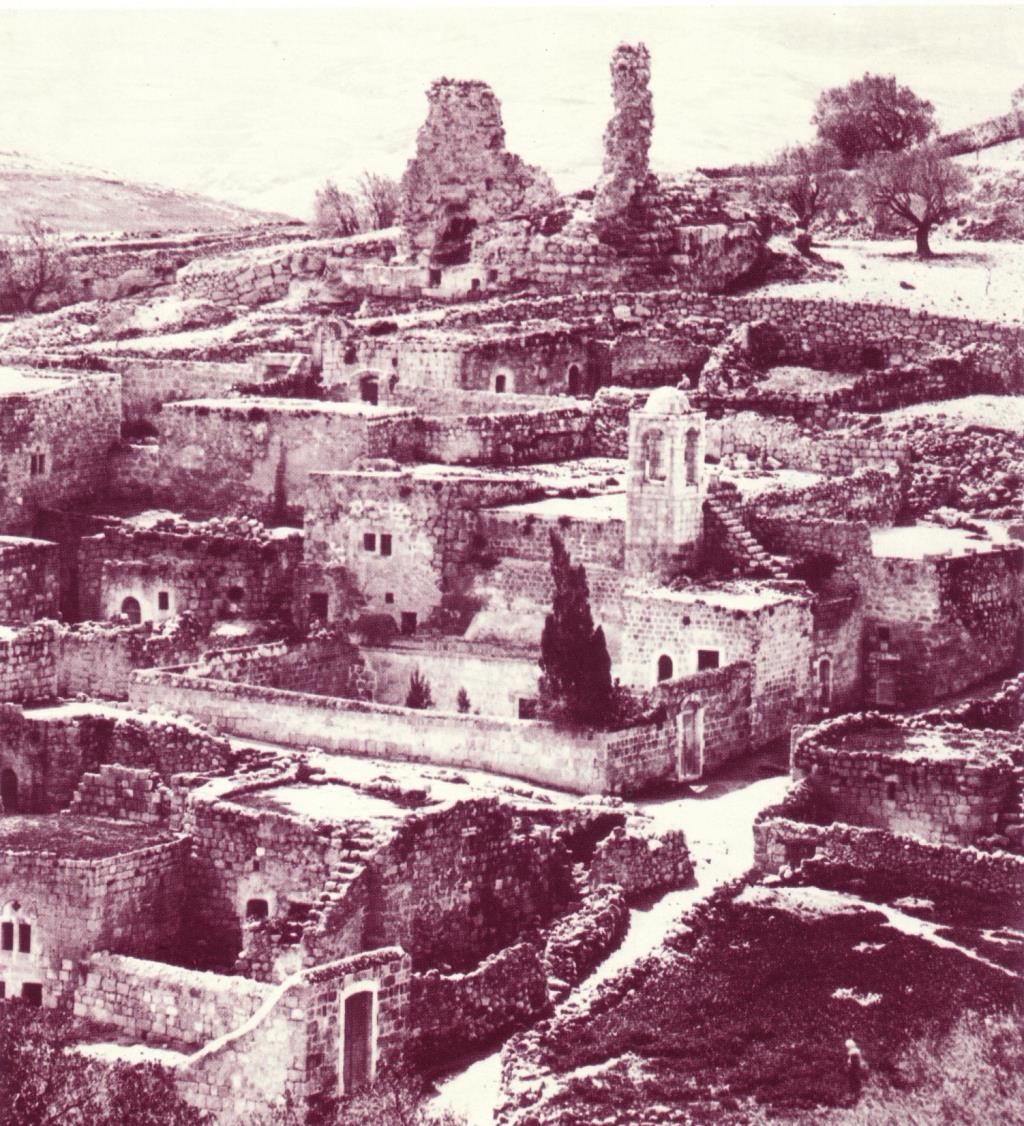 伯大尼          的毁灭
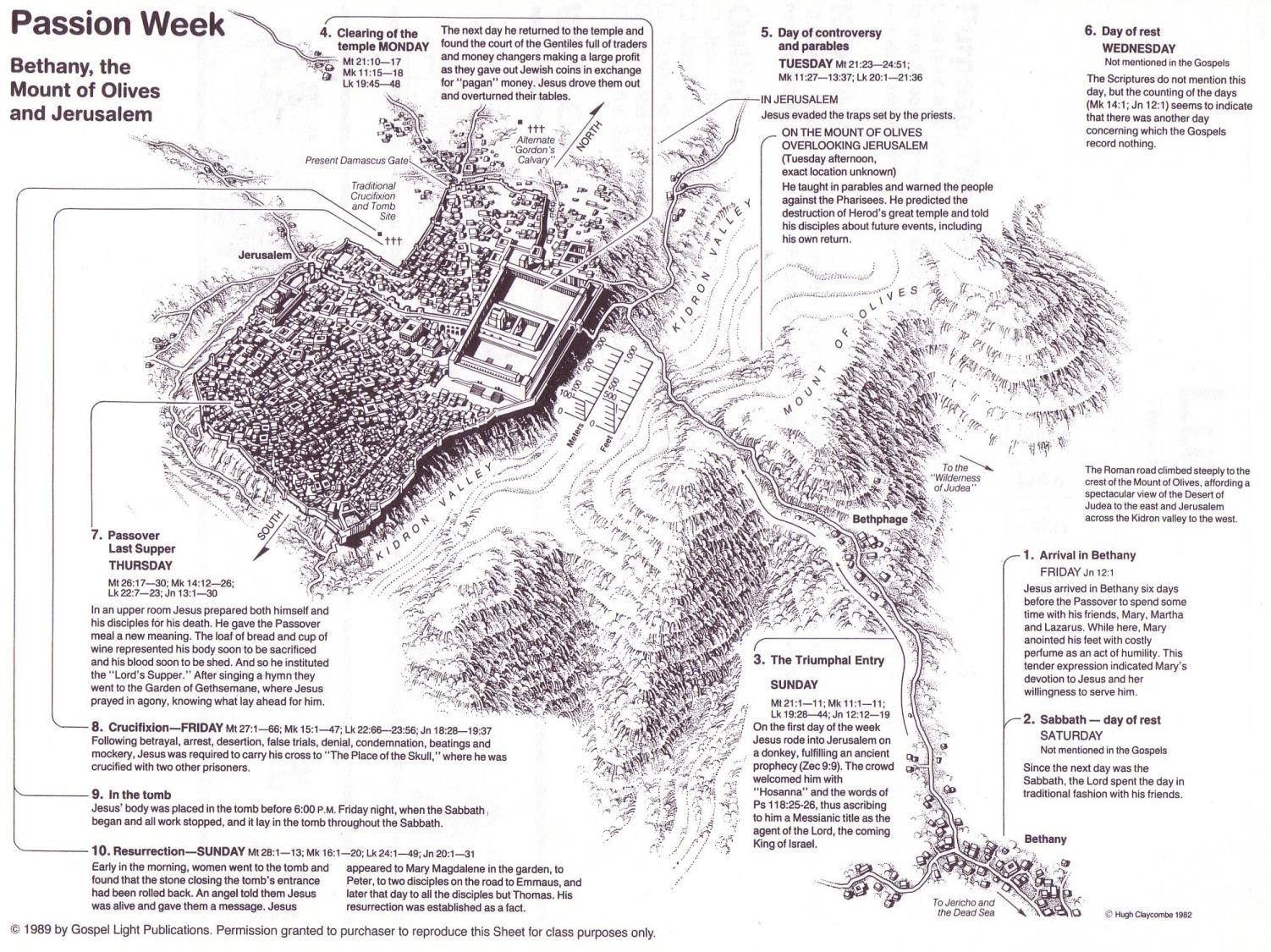 受难周
115
星期一
星期二
星期三
星期五
星期四
星期日
Fri
星期六
星期六
星期日
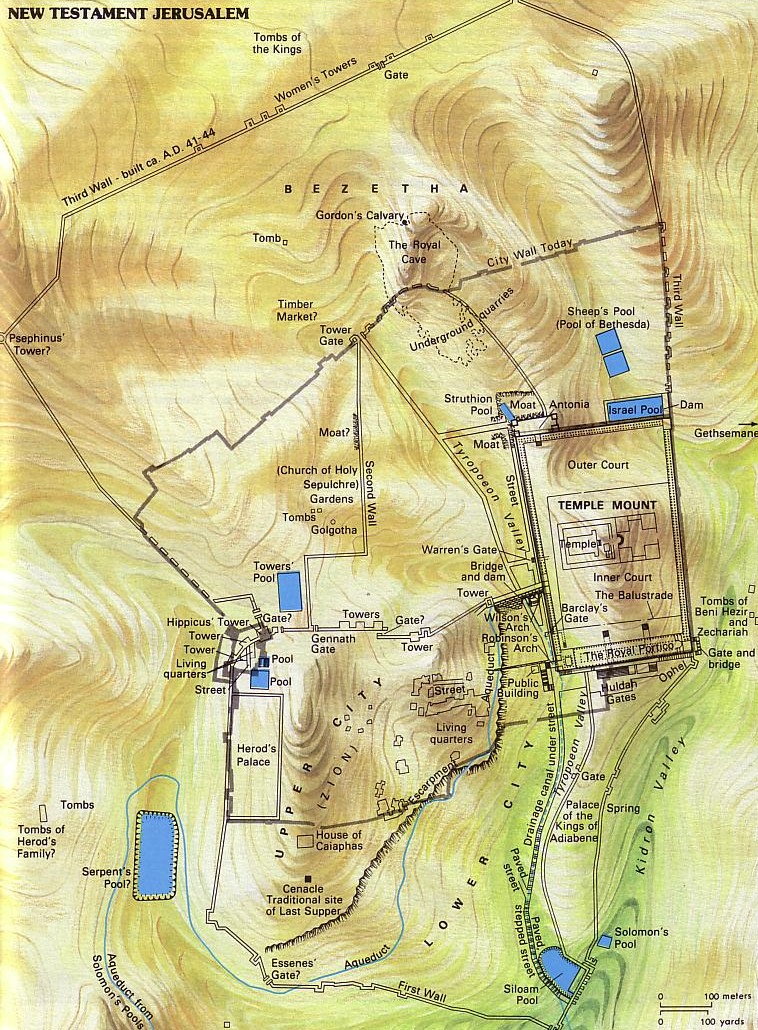 115
最后24小时
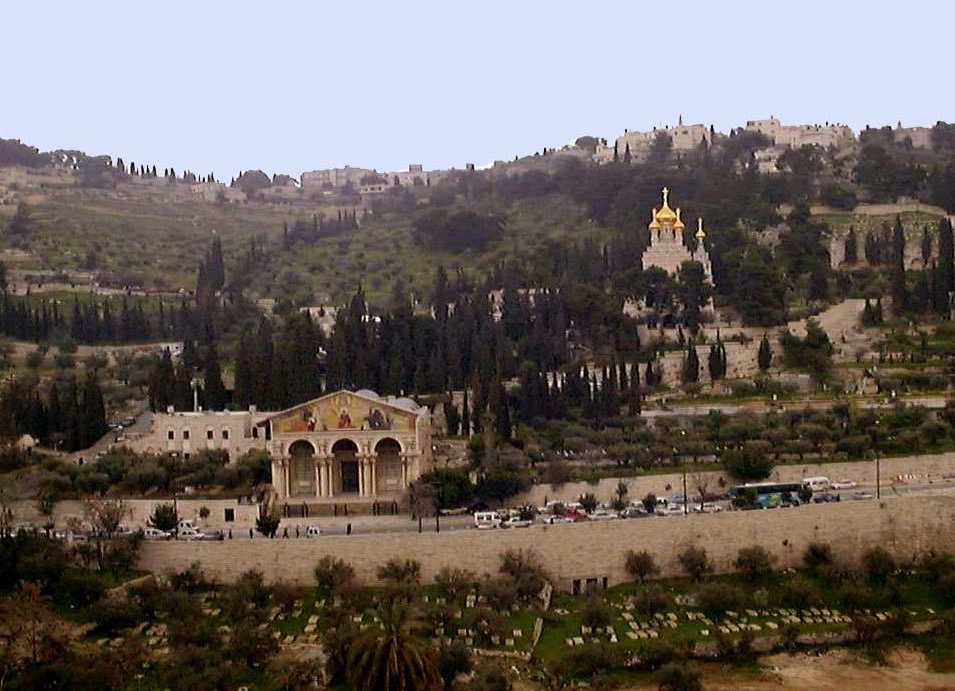 橄榄山
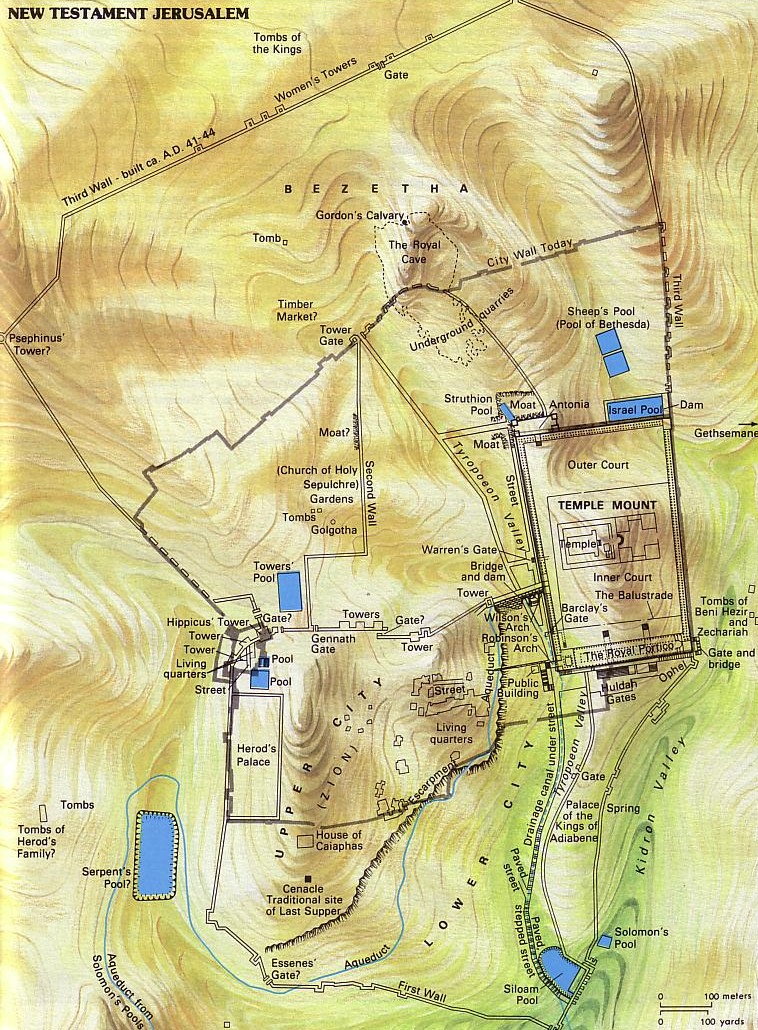 客西马尼
马可福音14章32节 
他们来到一个地方，名叫客西马尼。耶稣对门徒说：“你们坐在这里，等我祷告。”
这山洞处在橄榄山的一个花园内，横跨圣殿山。
122
149-151
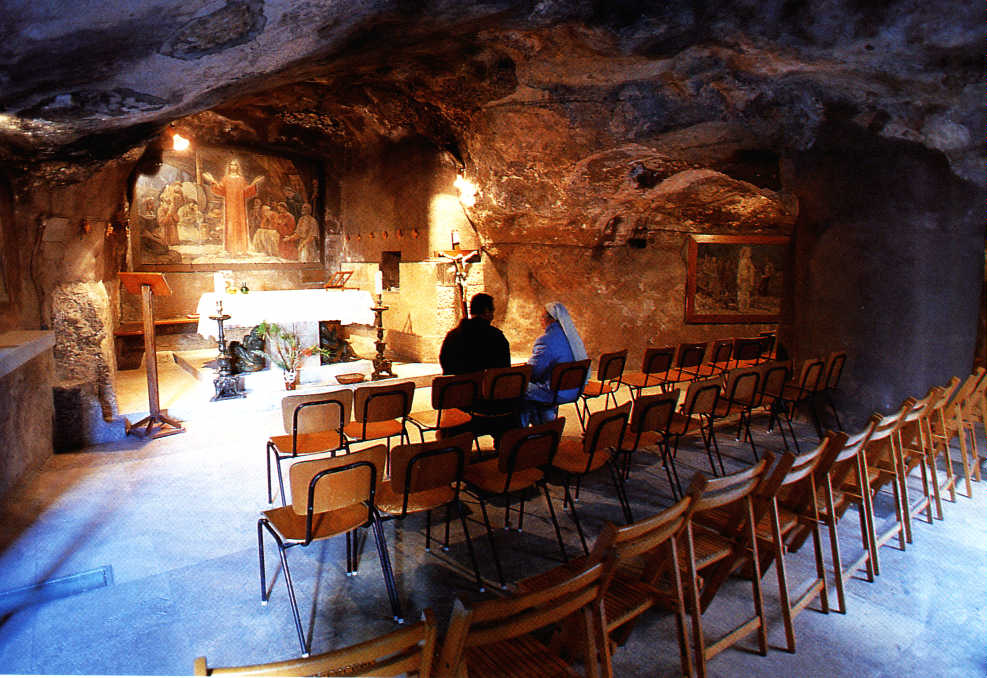 客西马尼园石窟
114
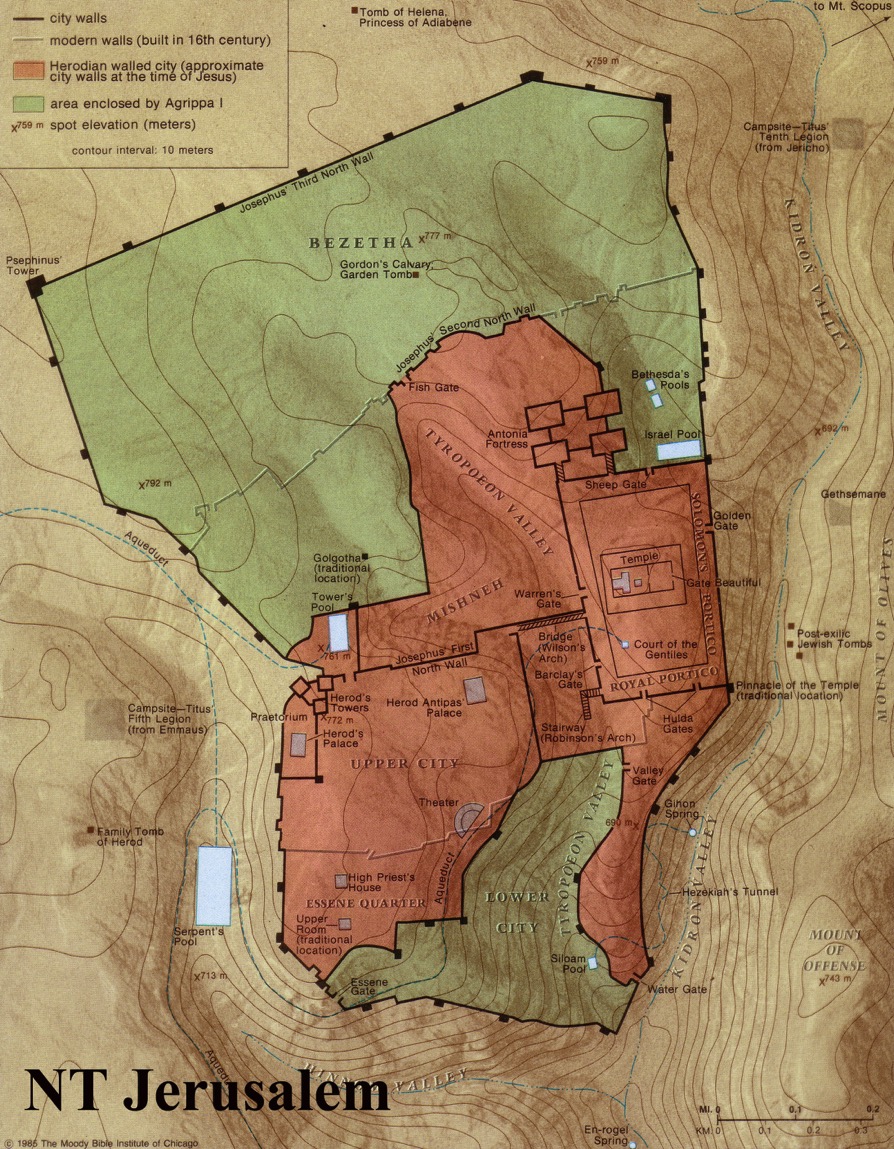 两个地区的假设:
花园墓(1867)
圣墓(400)
耶稣在那里死于复活？
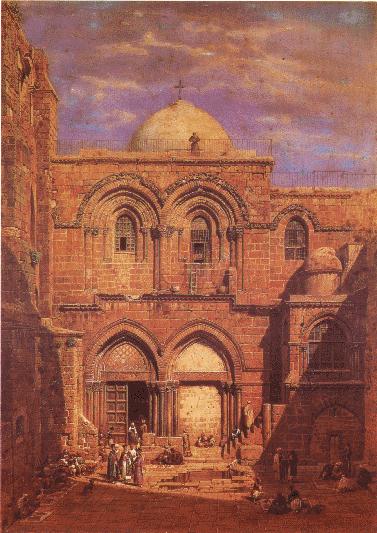 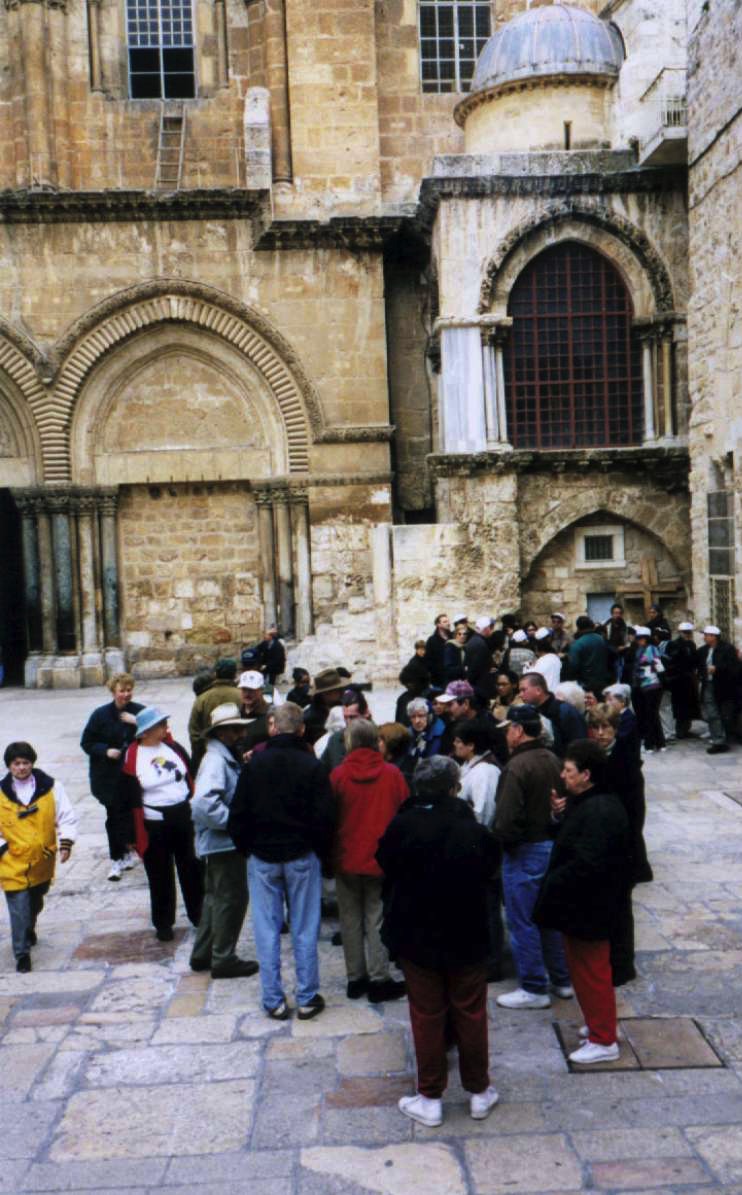 125
圣墓的各各他与教堂
Werner 的油画, 1862
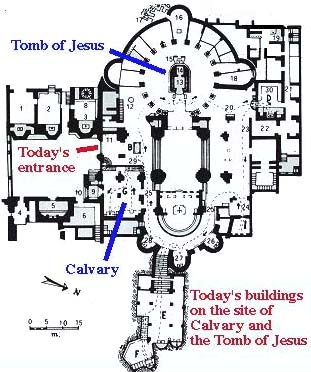 126
耶稣的坟墓
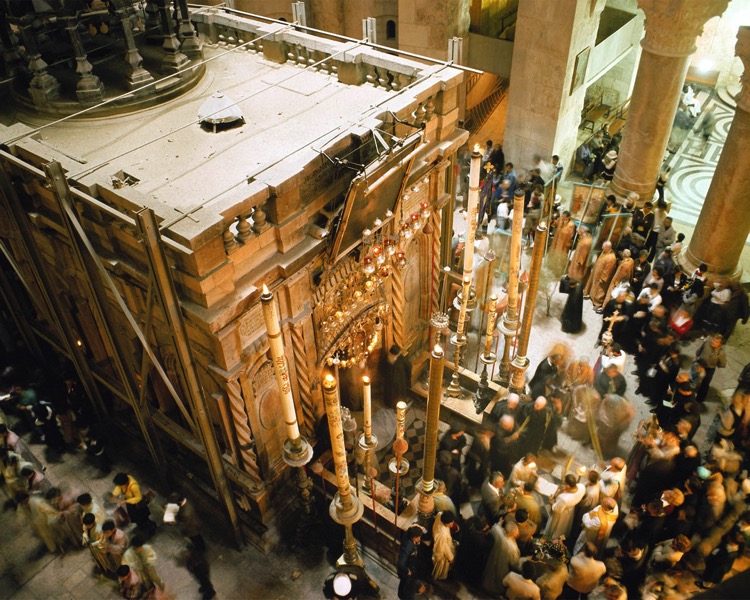 现今的入口处
内观…
各各他
现今在耶稣坟墓及各各他的建筑
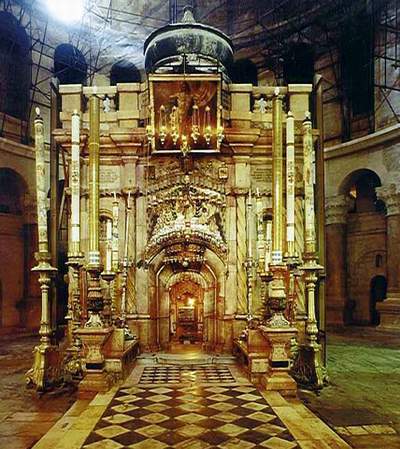 耶稣的坟墓
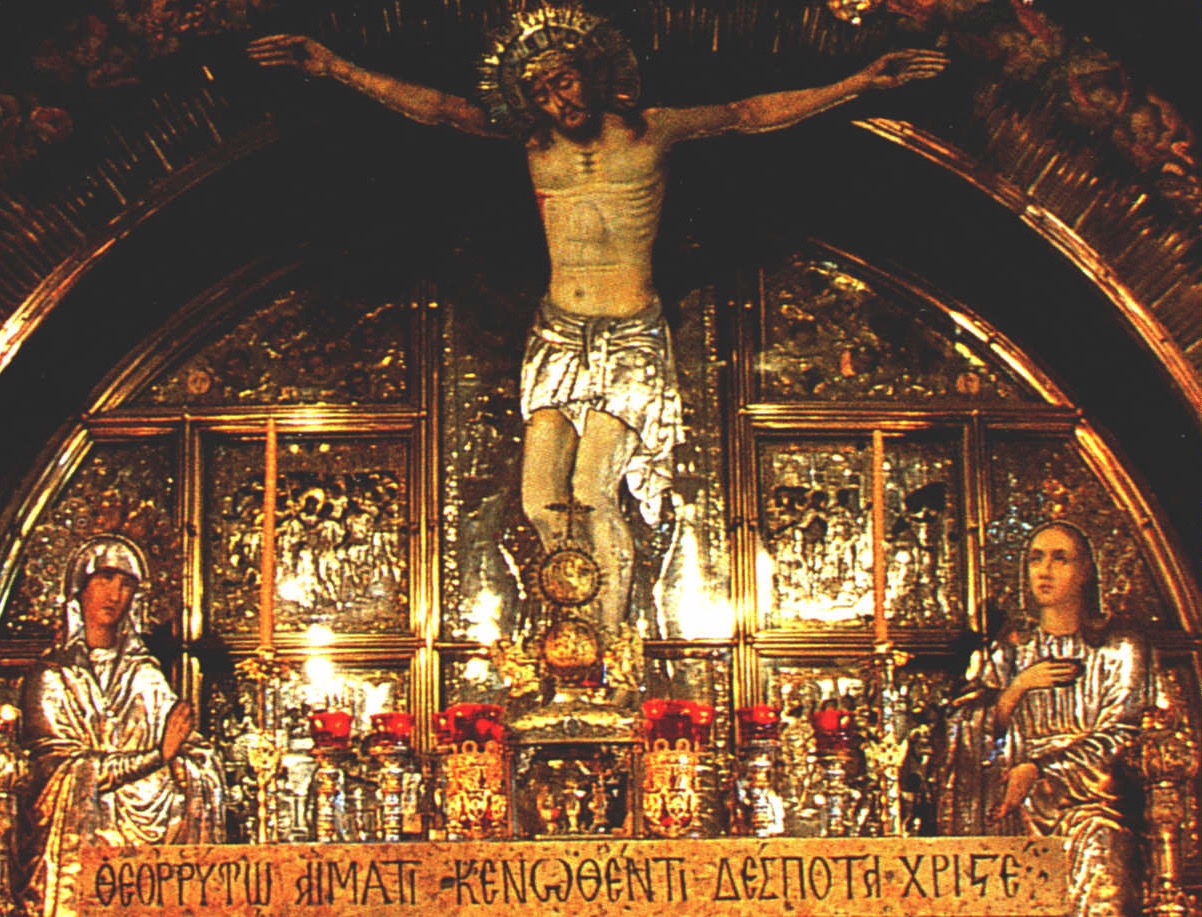 各各他
耶稣的石板
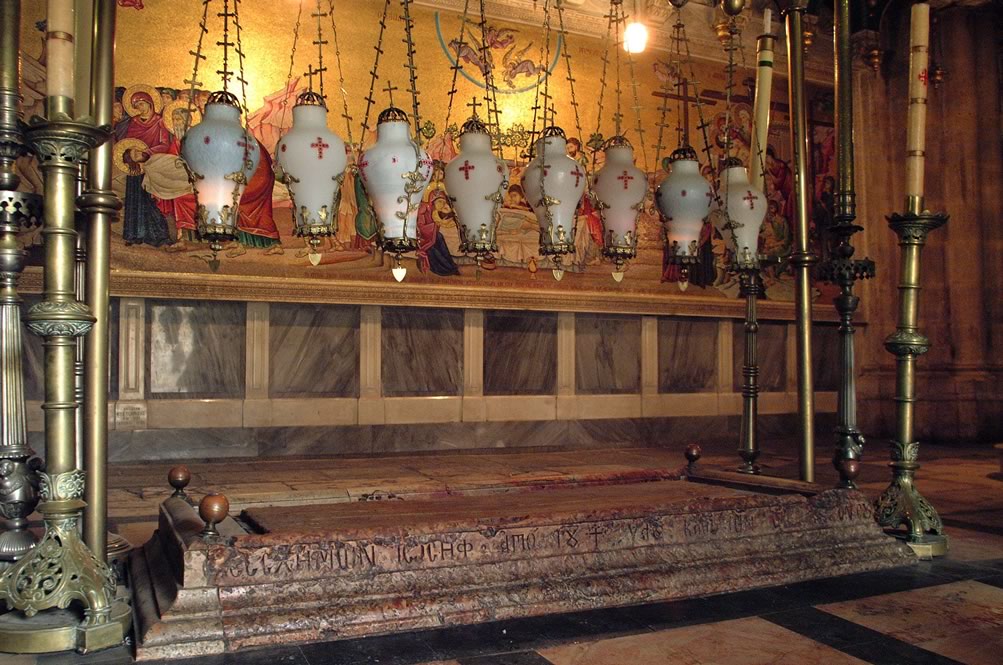 戈登的骷髅地
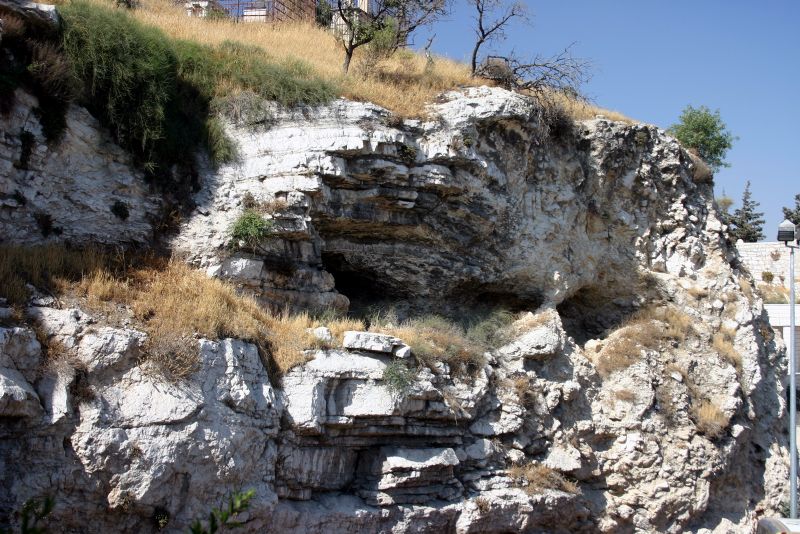 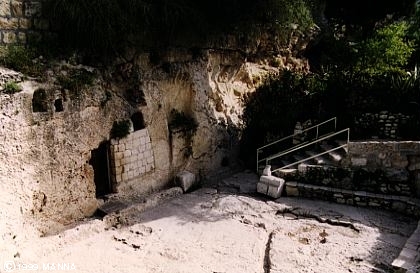 154
墓园
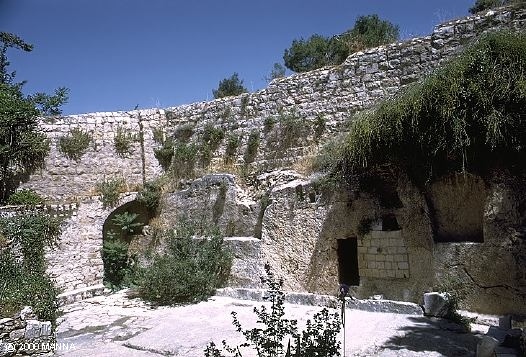 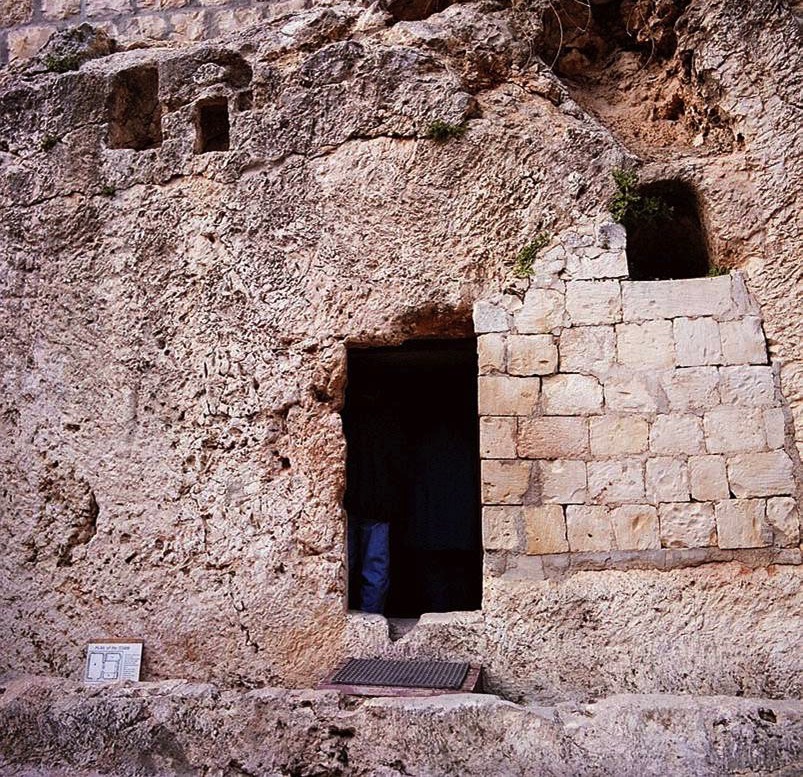 小门
推开石头的槽
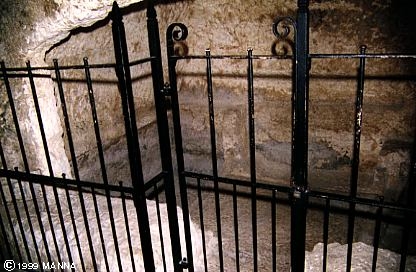 内观…
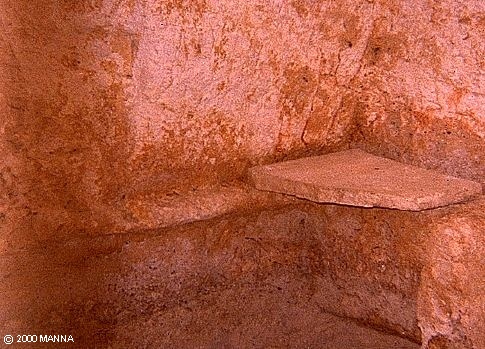 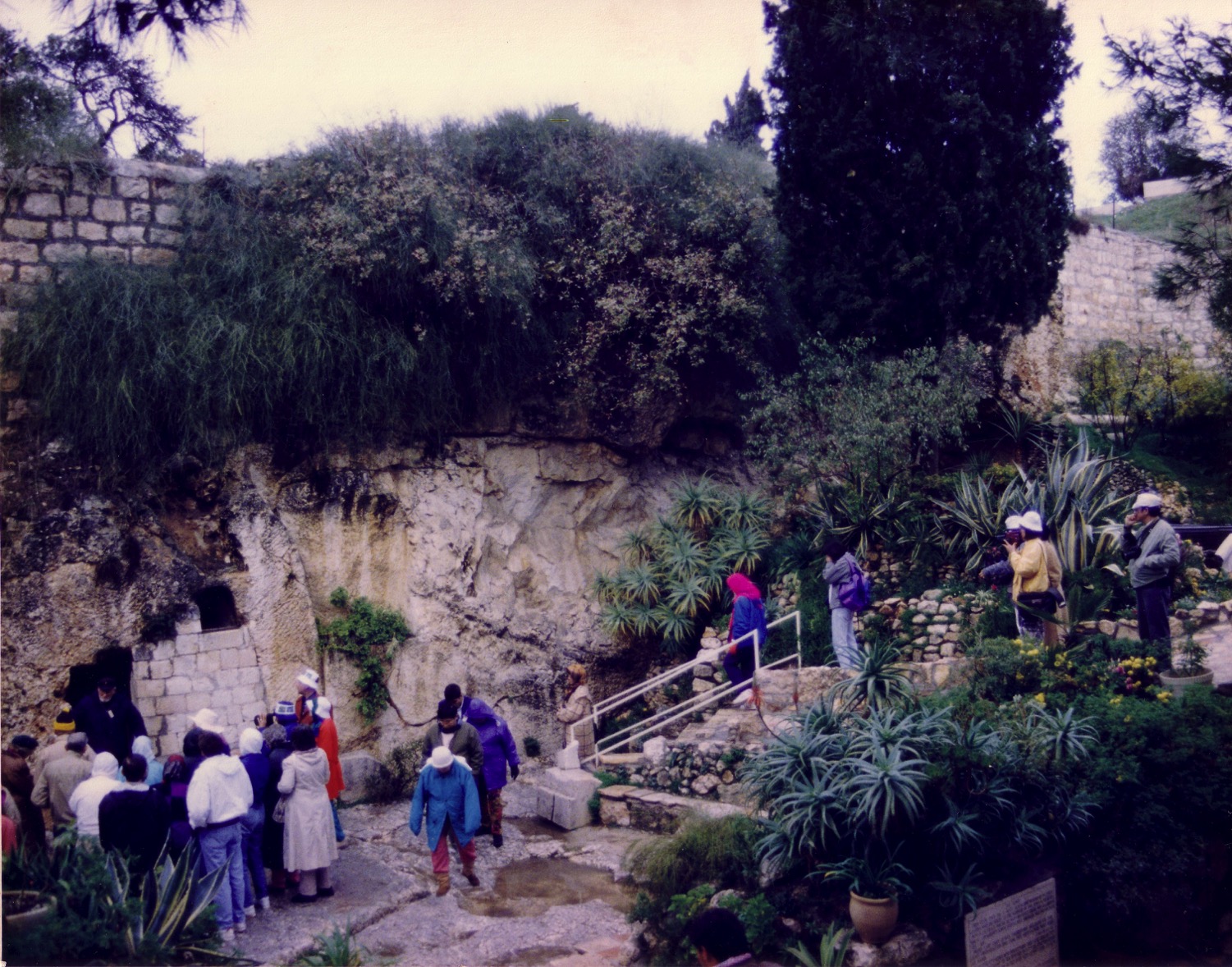 坟墓
墓园的周围
橄榄压榨机
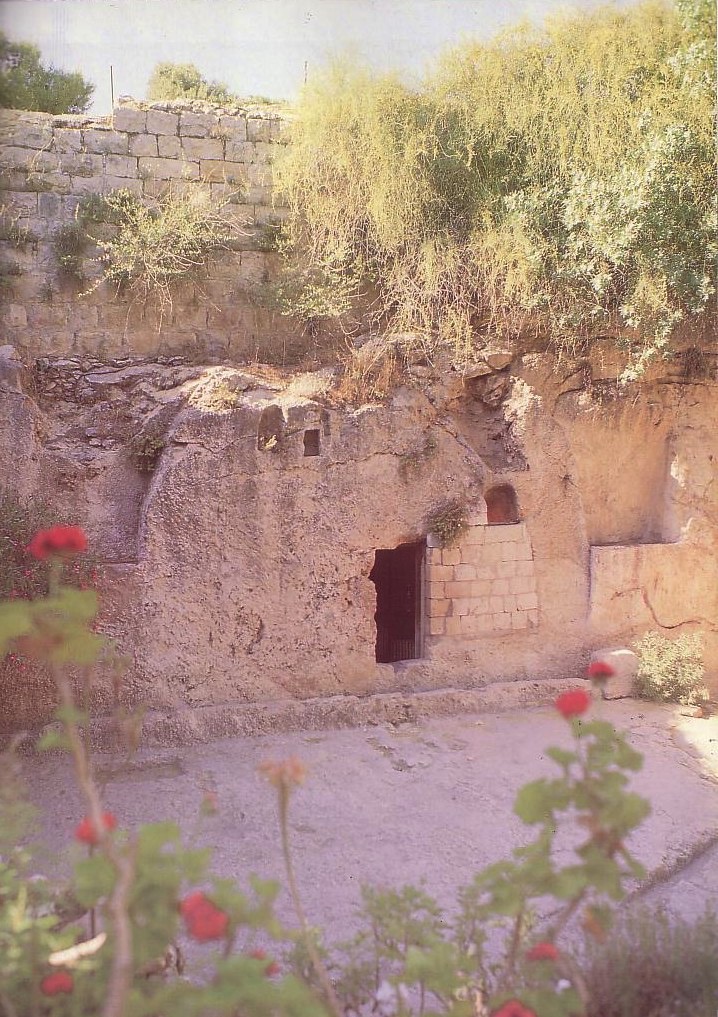 155
支持墓园为基督坟墓的论点
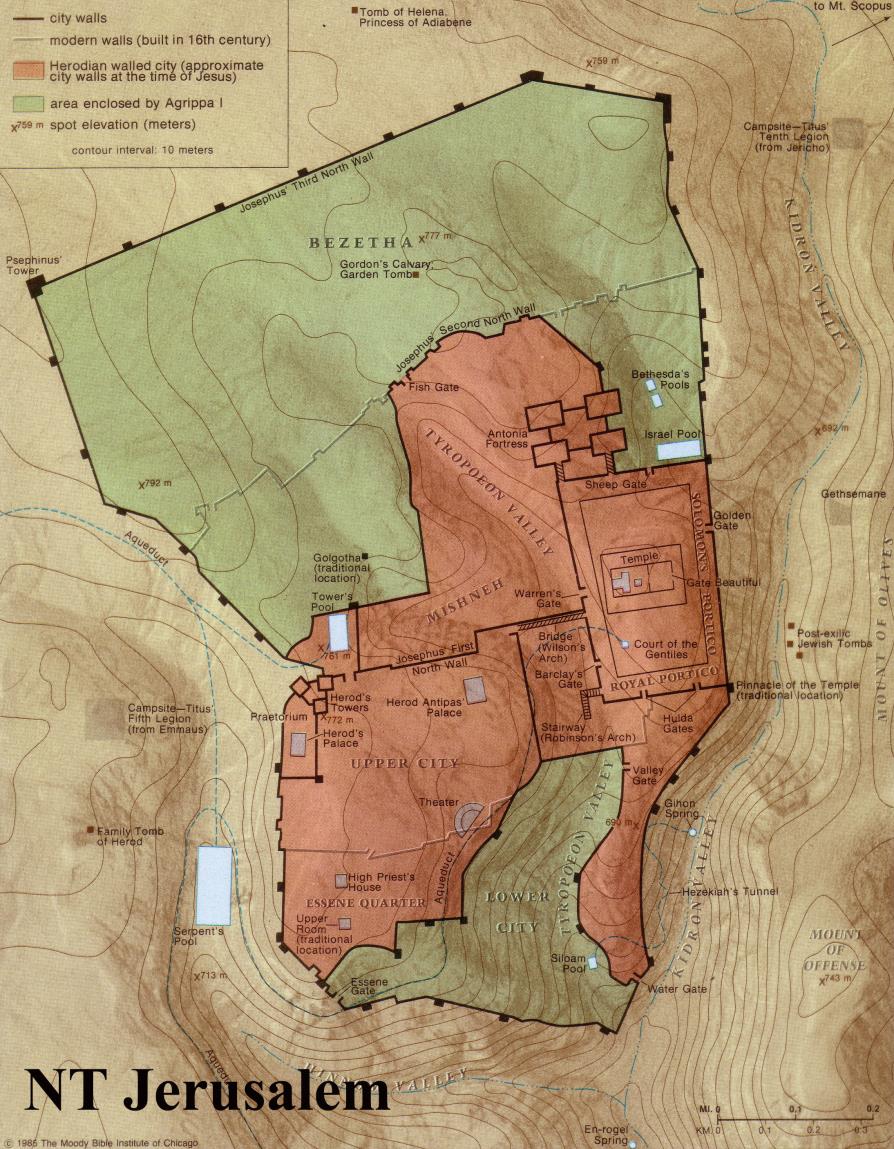 Significance to Christians
对基督徒的   重要性
基督的死
 复活
 教会的诞生
 母会
 基督的再来
Black
免费获得该讲解!
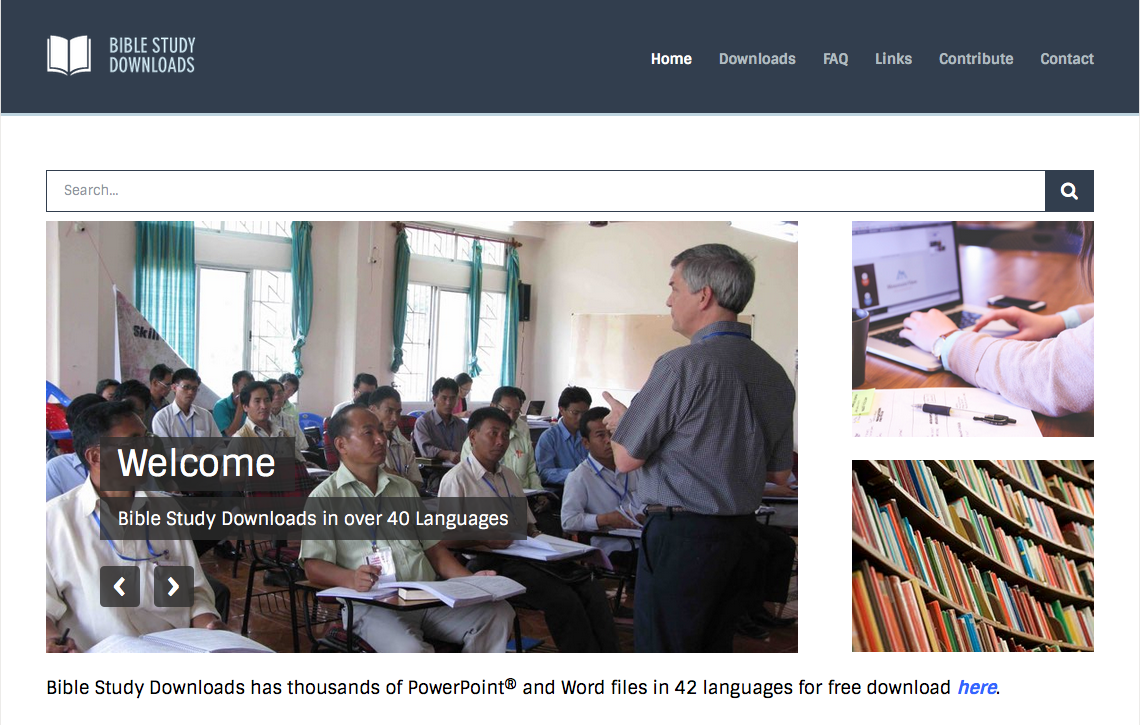 圣经学习下载
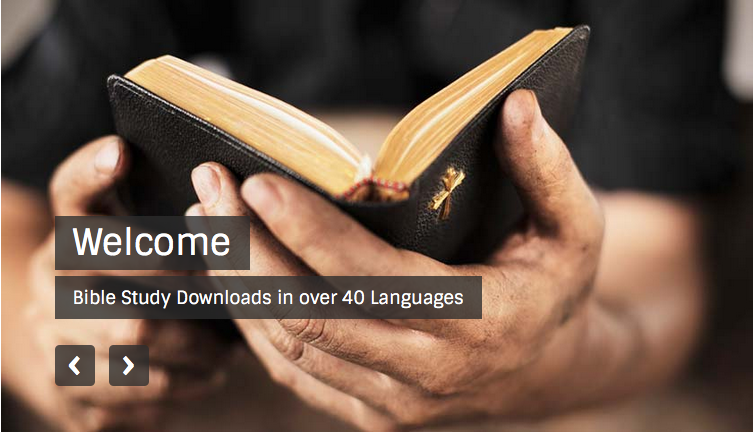 圣经地理链接地址 BibleStudyDownloads.org
[Speaker Notes: Bible Geograhpy (bg)]